Ahmet SOYARSLAN
biltek.info
BİLGİSAYAR SİSTEMLERİ
Bilgisayar Nedir?
Donanım Nedir?
Yazılım Nedir?
Giriş Çıkış Birimleri
Depolama Birimleri
Sorunlara Çözümler
BİLGİSAYAR NEDİR?
Bilgisayar, kullanıcının girdiği bilgilerin üzerinde çeşitli işlemler yapan ve bu işlemlerini sonucunu saklayabilen, gösterebilen elektronik bir cihazdır.
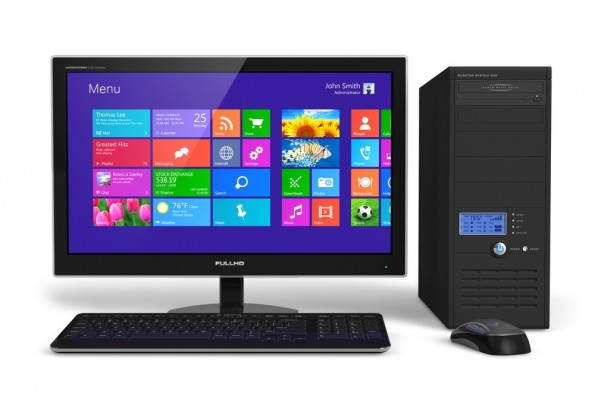 BİLGİSAYARI TANIYALIM
Bilgisayar «donanım» ve «yazılım» adı verilen iki temel bileşenden oluşur.
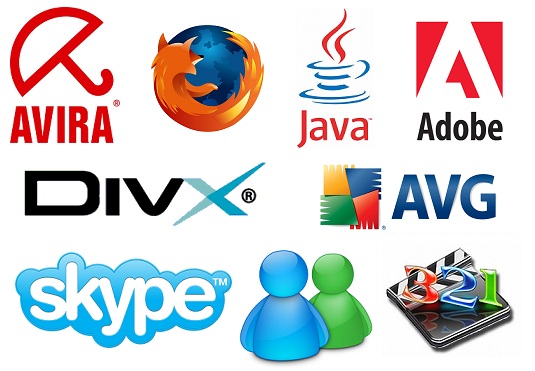 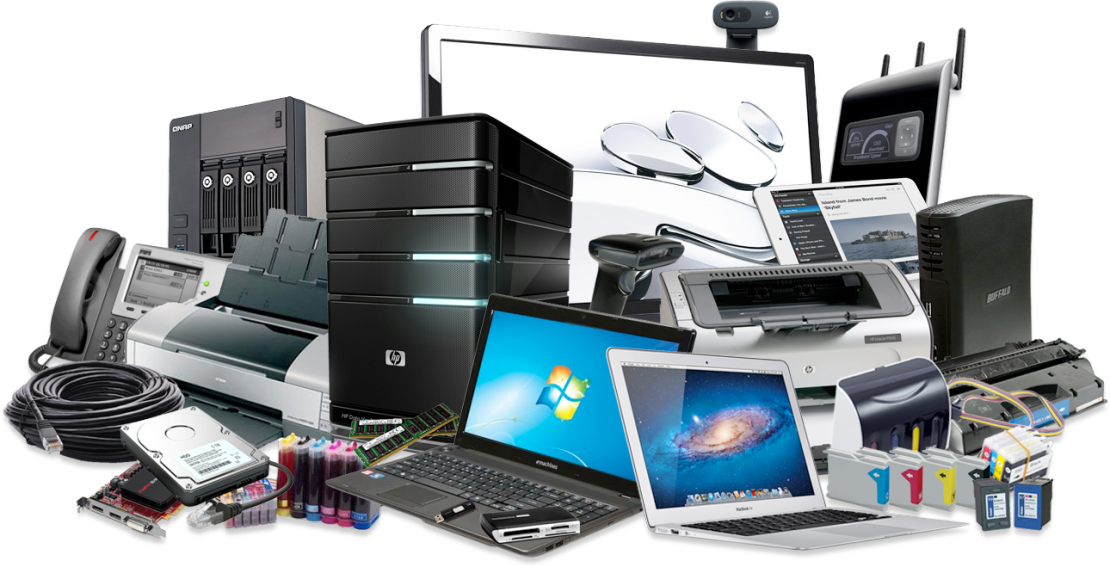 DONANIM
YAZILIM
DONANIM
Bilgisayarda gözle görülebilen ve elle tutulabilen tüm parçalara donanım denir.

Örneğin fare, klavye, ekran, kulaklık.
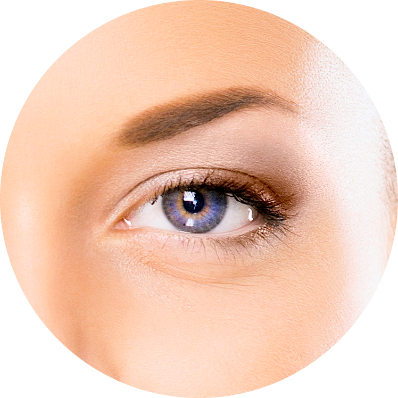 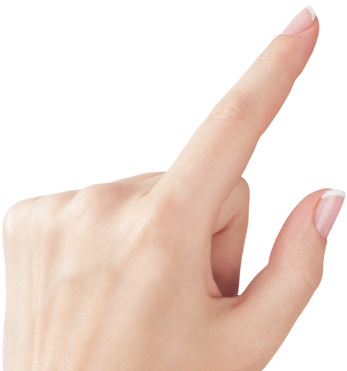 BİLGİSAYAR DONANIMLARI
Aşağıdaki bilgisayar donanımlarının isimlerini söyleyebilir misiniz?
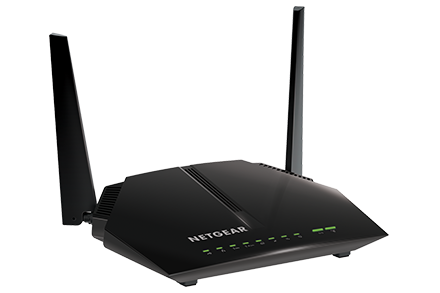 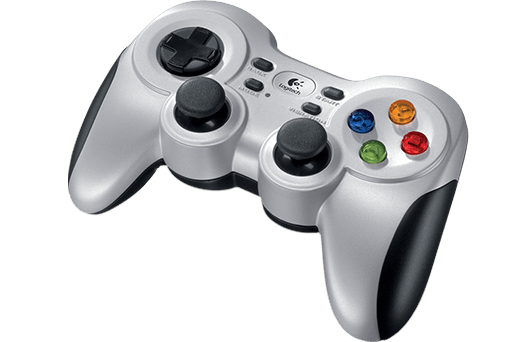 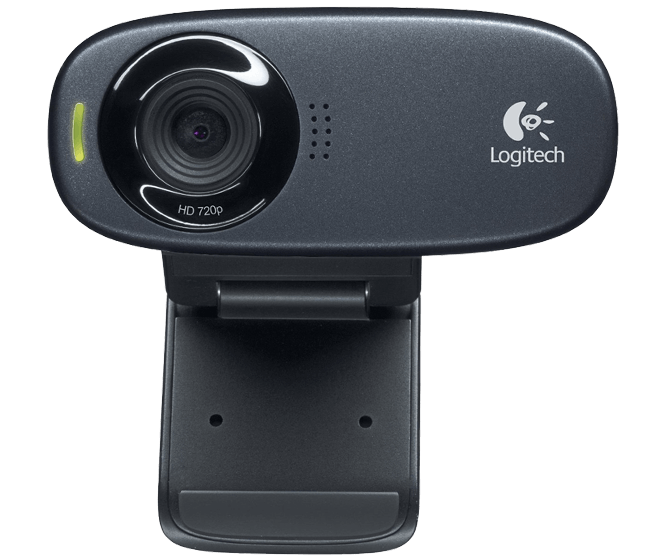 WEB
KAMERASI
OYUN
KUMANDASI
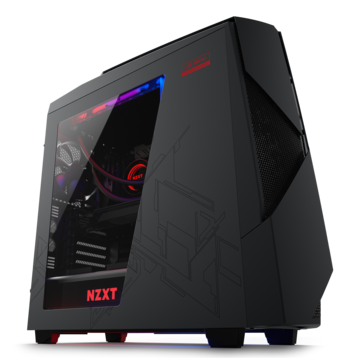 MODEM
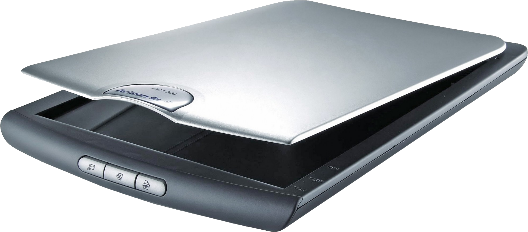 KASA
TARAYICI
YAZILIM
Bilgisayarda çeşitli görevleri gerçekleştirmek üzere hazırlanmış programlara yazılım denir.

Örneğin resim çizmek için Paint, yazı yazmak için Not Defteri.
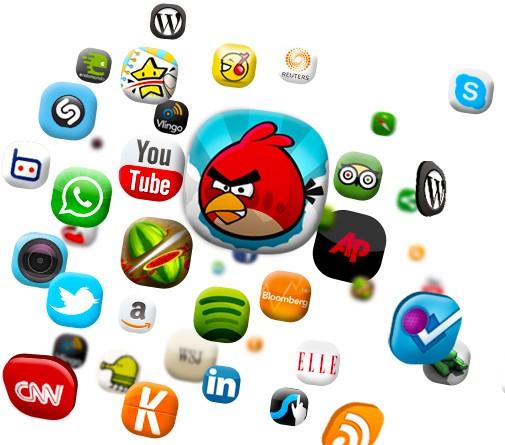 KULLANICI ARAYÜZÜ NEDİR?
Kullanıcının yazılım ile etkileşime geçmesini sağlayan genellikle menüler, düğmeler ve görsel öğelerden oluşan yapıya denir.
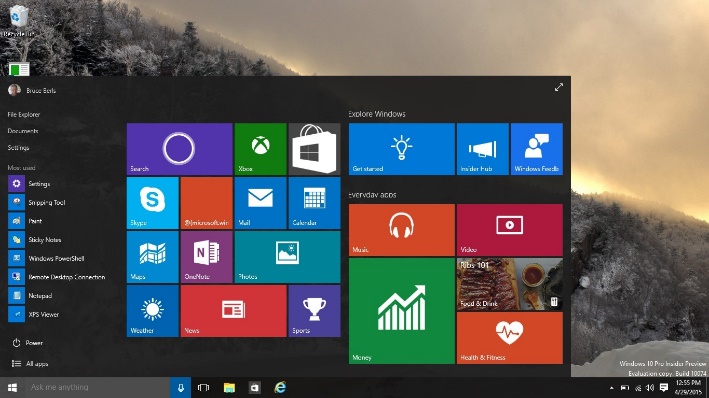 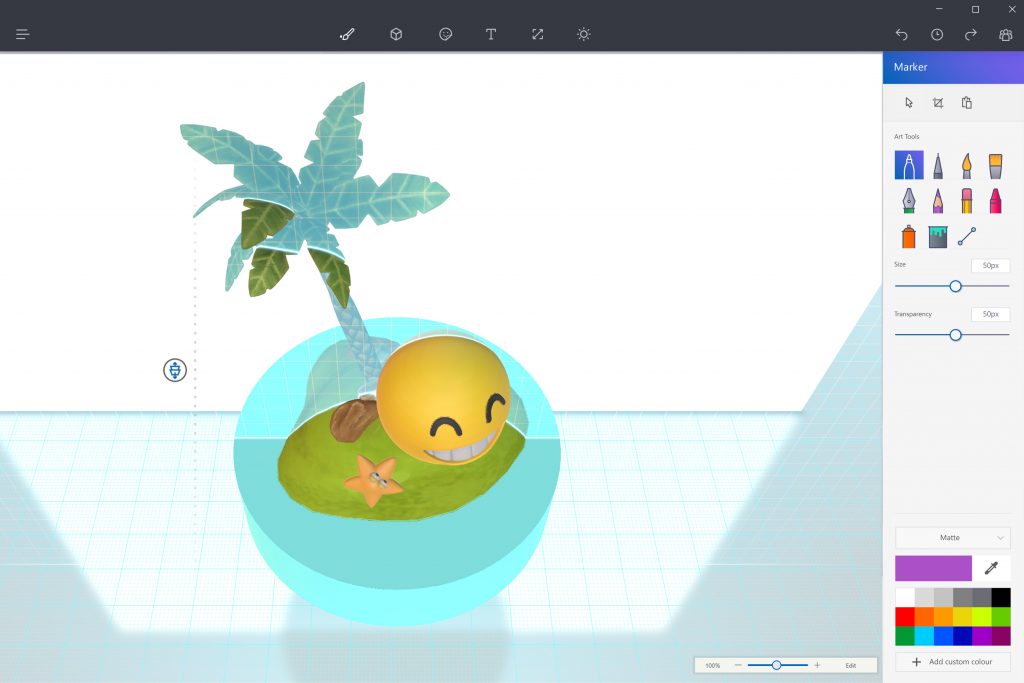 BİLGİSAYAR YAZILIMLARI
Aşağıdaki bilgisayar yazılımlarından tanıdık gelen var mı?
VLC PLAYER
WİNDOWS
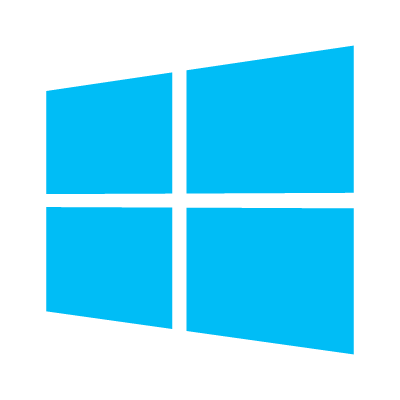 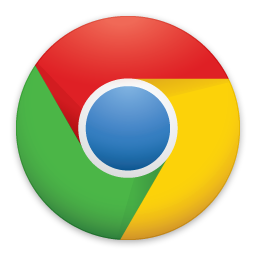 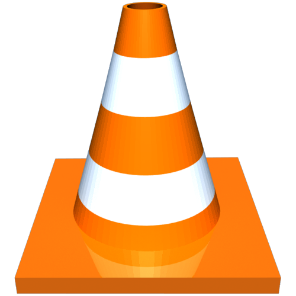 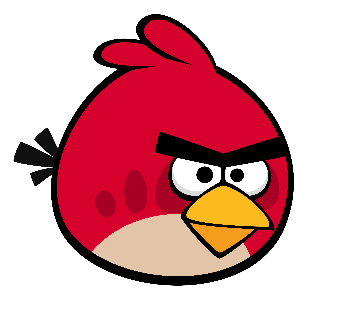 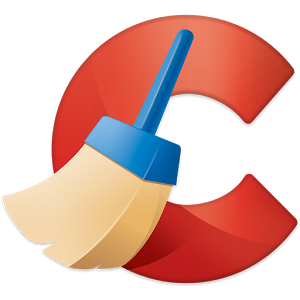 GOOGLE
CHROME
ANGRY BİRDS
CCLEANER
DONANIM VE YAZILIM DOSTLUĞU
Donanım ve yazılım birbirini tamamlayan iki unsurdur.

Donanım olmadan yazılımı, yazılım olmadan donanımı kullanamayız.

Yazılım yüklü olmayan bir bilgisayarın kapalı bir televizyondan farkı yoktur.
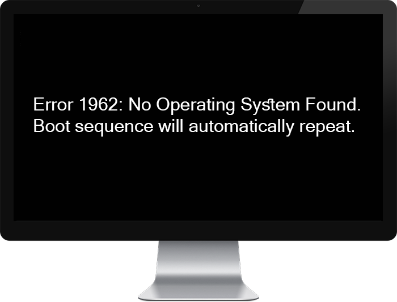 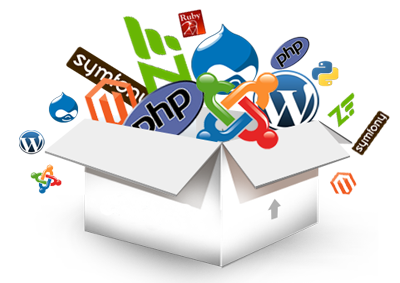 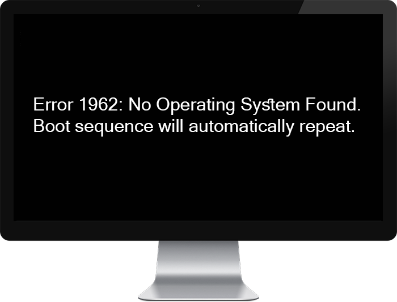 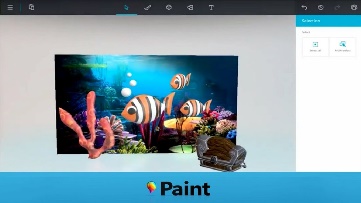 PEKİ BİLGİSAYAR NASIL ÇALIŞIR?
Bilgisayarlar çeşitli yollar ile kullanıcıdan aldıkları bilgiler üzerinde işlemyapar ve sonuçlarını kullanıcıya sunarlar.
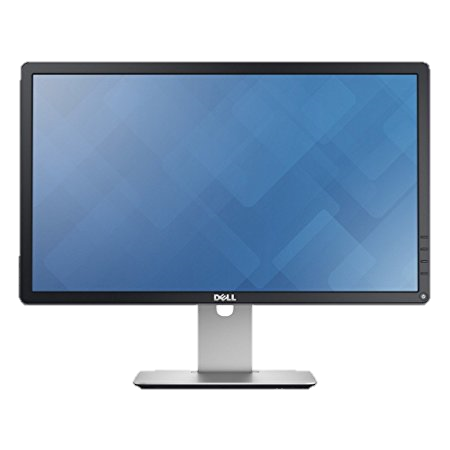 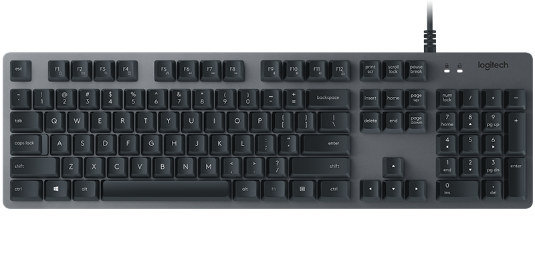 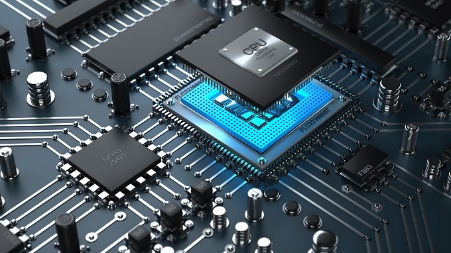 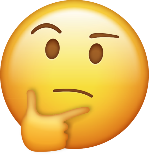 Sonuç 7
+
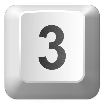 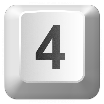 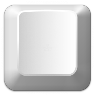 GİRİŞ BİRİMLERİ
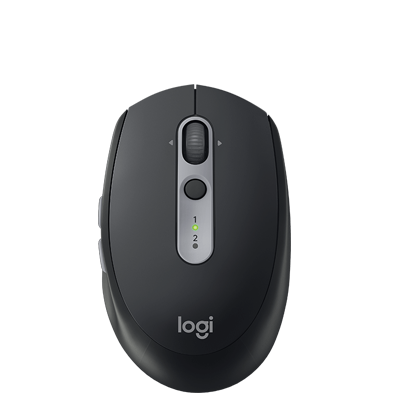 Bilgisayarın kullanıcıdan bilgi almak için kullandığı donanımlara giriş birimi denir.

Örneğin fare, klavye.
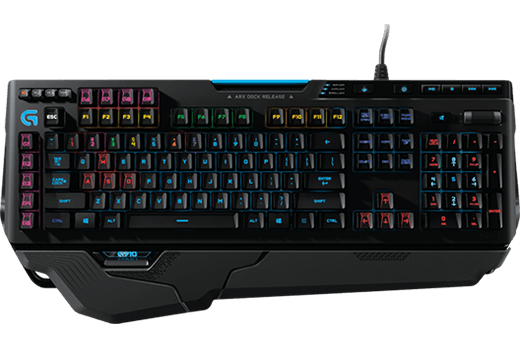 BİLGİSAYAR GİRİŞ DONANIMLARI
Şimdi bilgisayara bilgi giriş yapmak için kullanılan bazı donanımlara bakalım.
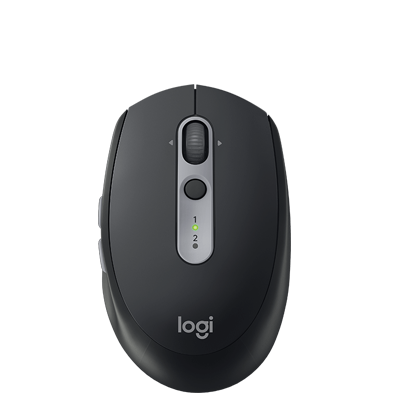 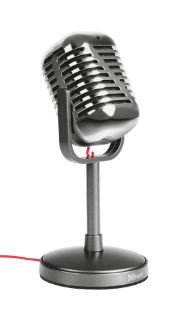 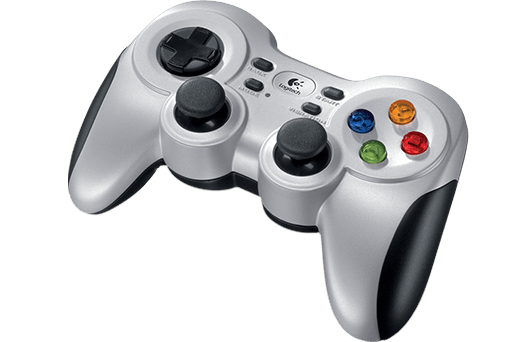 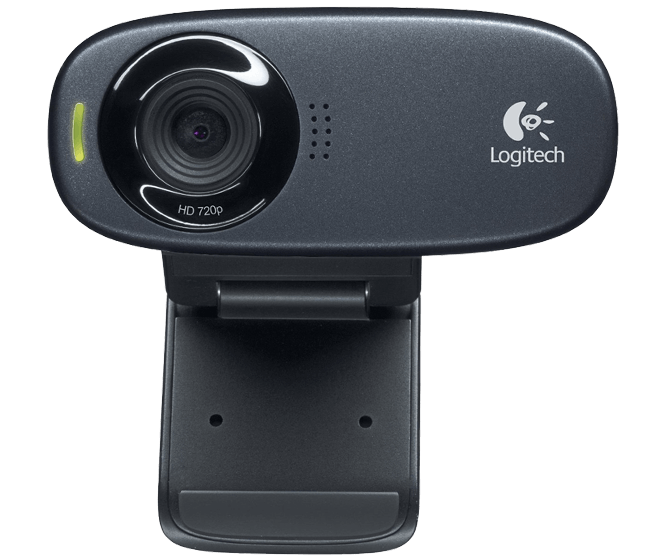 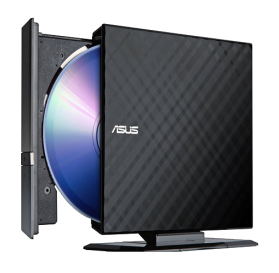 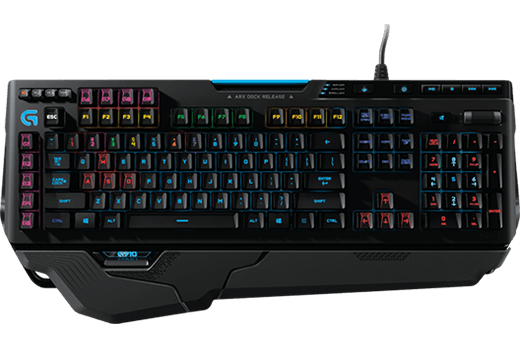 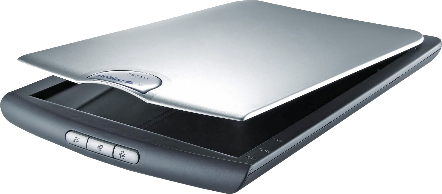 İŞLEM BİRİMİ
Bilgisayarın düşünen kısmıdır. Yani beynidir. Tüm hesapların ve kontrollerin yapıldığı birimdir.
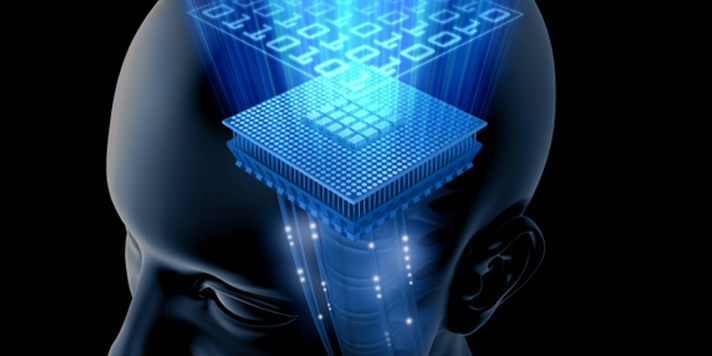 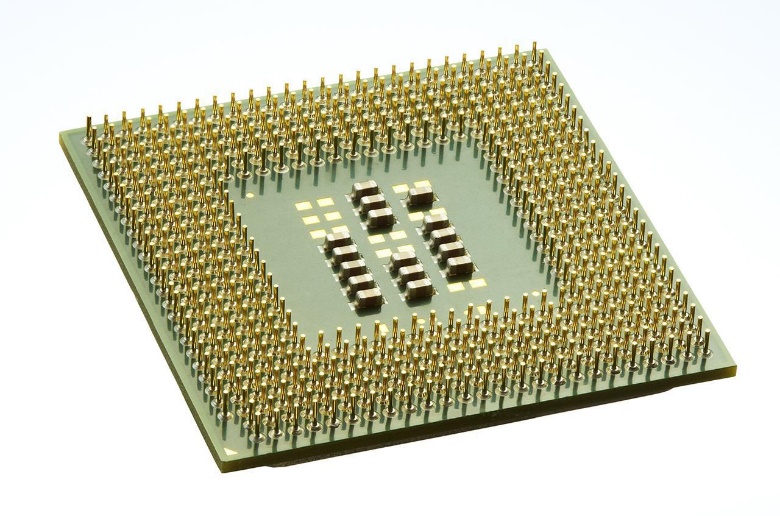 MERKEZİ İŞLEM BİRİMİ - İŞLEMCİ
Merkezi işlem birimi olan İşlemci, bilgisayar kasası içerisinde yer alır. Bilgisayarda yapılan tüm matematiksel ve mantıksal işlemlerden sorumludur.
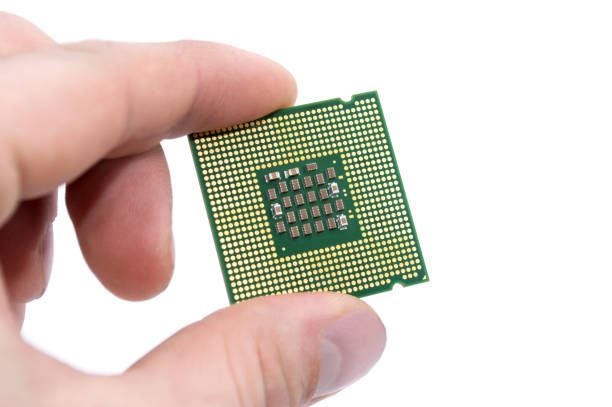 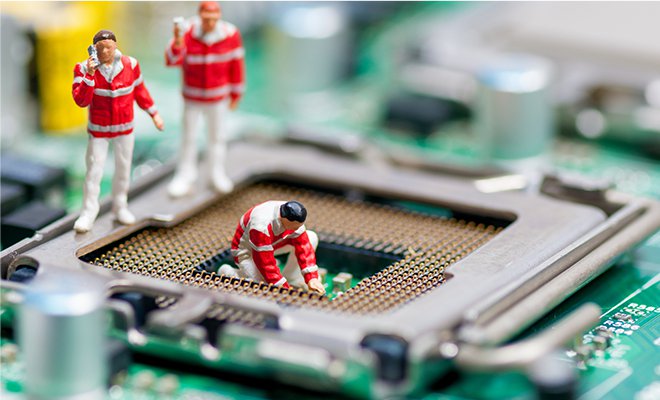 ÇIKIŞ BİRİMLERİ
Bilgisayarın yaptığı işlem sonuçlarını kullanıcıya sunduğu donanımlara çıkış birimi denir.

Örneğin ekran, yazıcı.
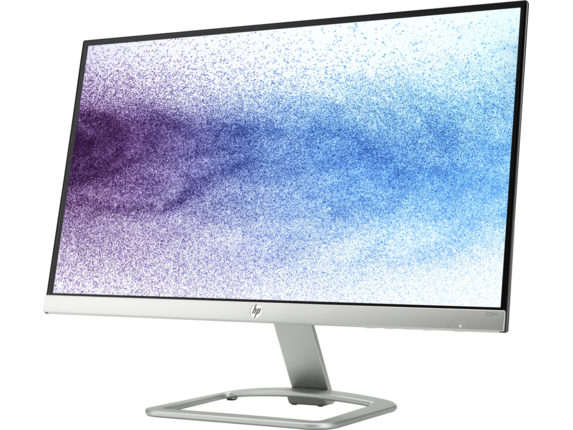 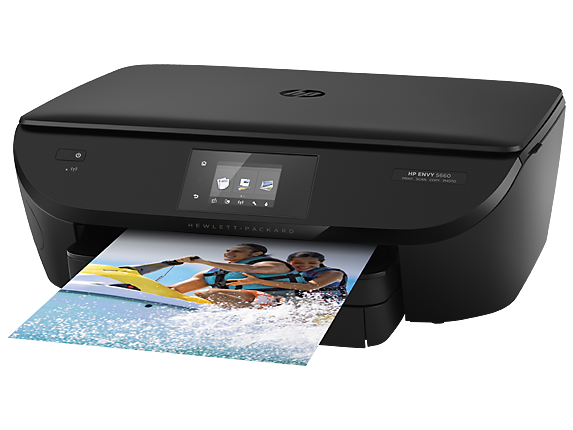 BİLGİSAYAR ÇIKIŞ DONANIMLARI
Şimdi de bilgisayarın oluşturduğu bilgiyi bizim almamızı sağlayan donanımlara göz atalım.
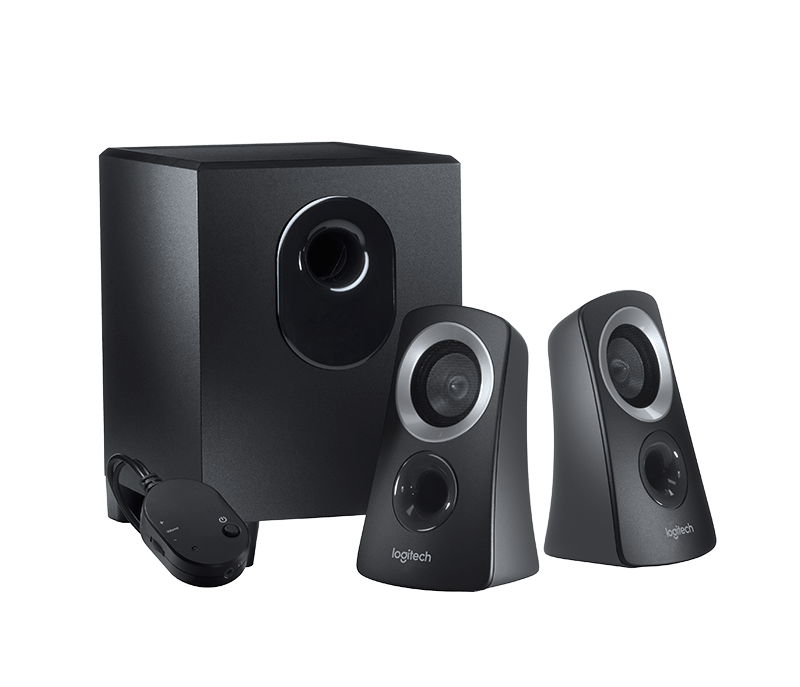 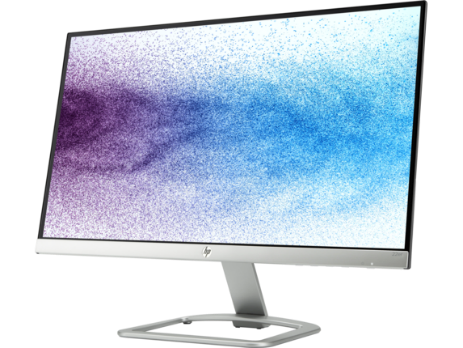 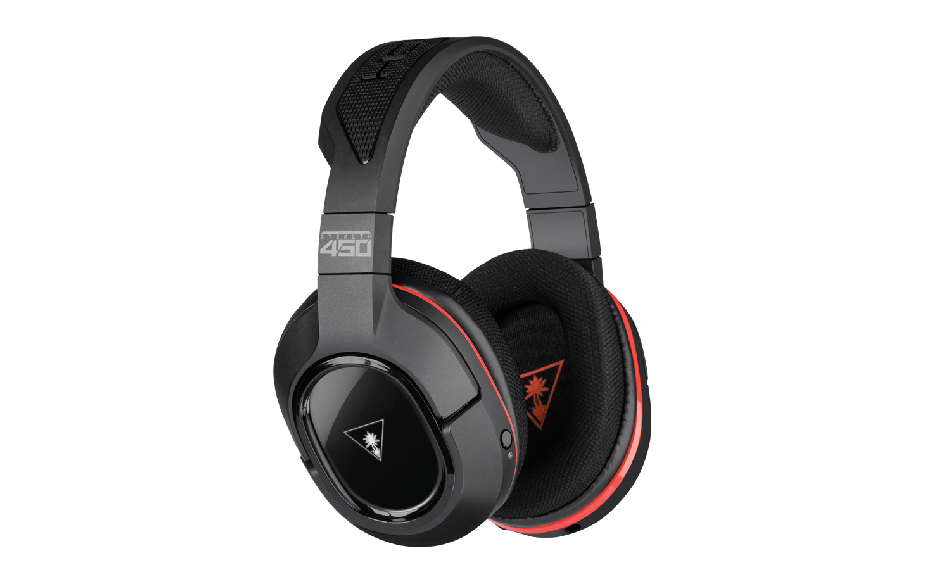 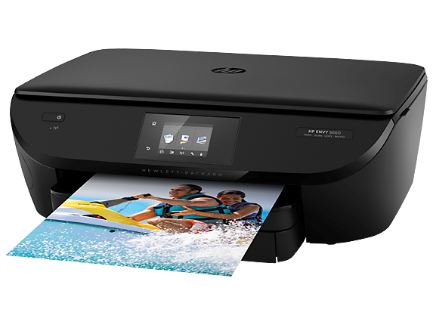 DEPOLAMA BİRİMLERİ
Bilgisayarda müziklerin, resimlerin ve her türlü bilginin saklandığını donanımlardır.

Örneğin, CD, DVD, Flaş bellek.
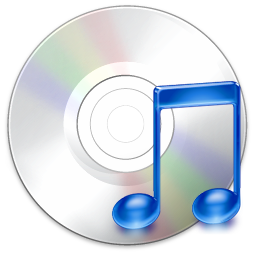 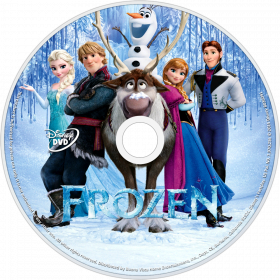 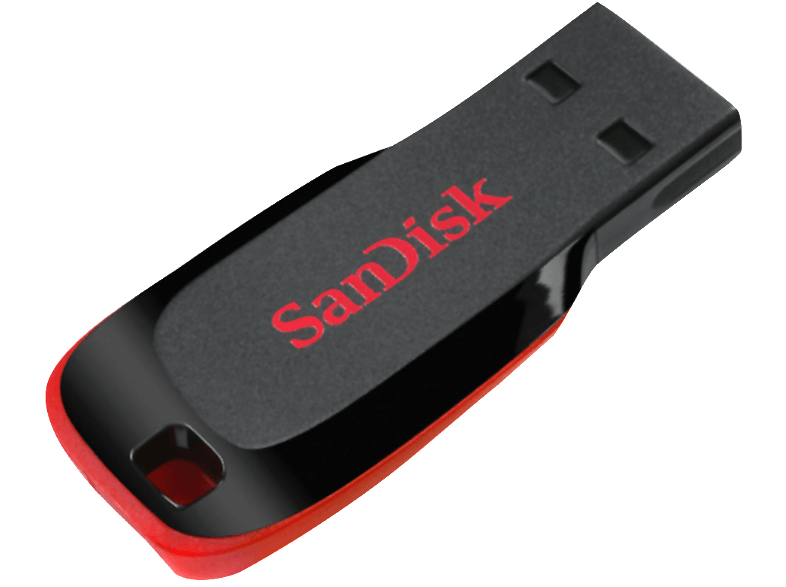 DEPOLAMA BİRİMLERİ
Bilgisayarda oluşturduğumuz dosyaları nerede saklıyoruz?
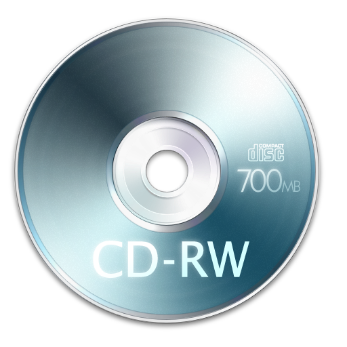 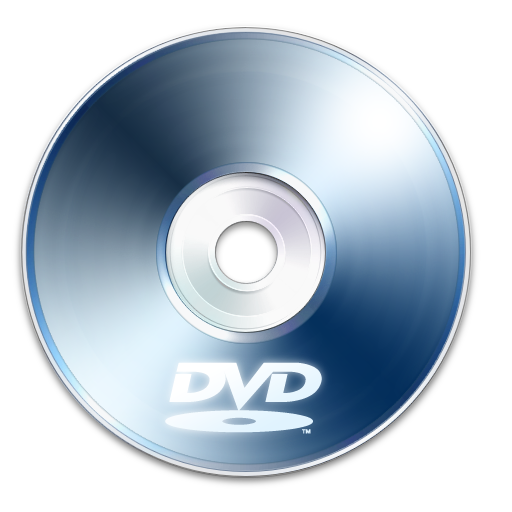 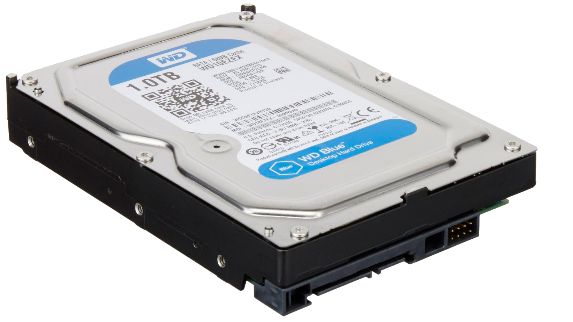 TAŞINABİLİR DİSK
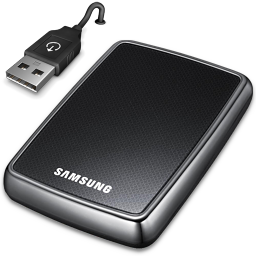 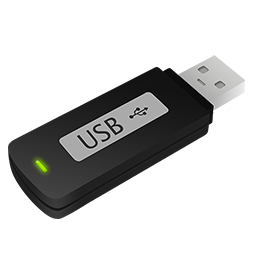 SABİT DİSK
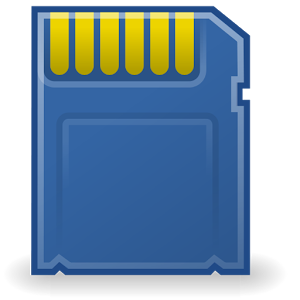 SORUNLARA ÇÖZÜMLER
Öncelikle şunu kabul edelim. «Hiçbir bilgisayar sorunsuz çalışmaz»

Bilgisayarda karşılaştığımız sorunların çözümü aslında çok basit olabilir. Gelin şimdi bilgisayarında sorun yaşayan bazı kişilere çeşitli çözüm önerileri sunalım.
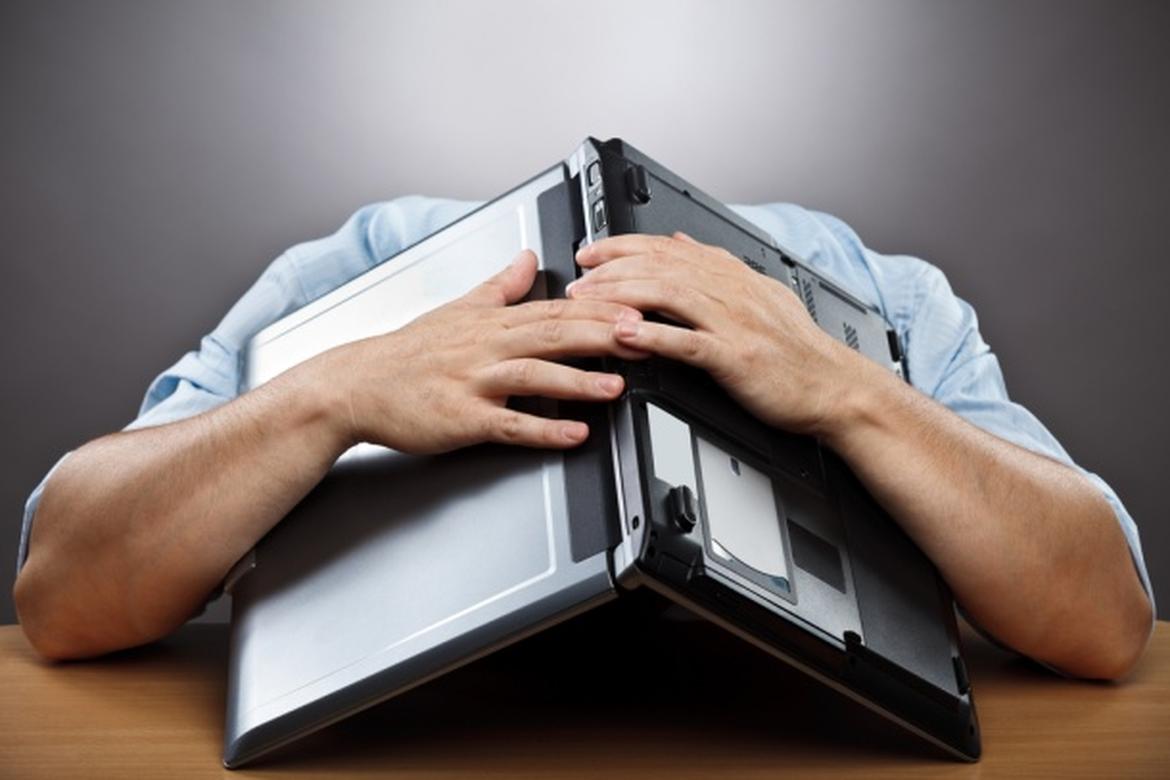 GÖRÜNTÜ VAR SES YOK!
Ayşe’nin bilgisayarında yüzlerce müzik var fakat hangi müziği açsa sesi çıkmıyor, sizce sorun ne olabilir?
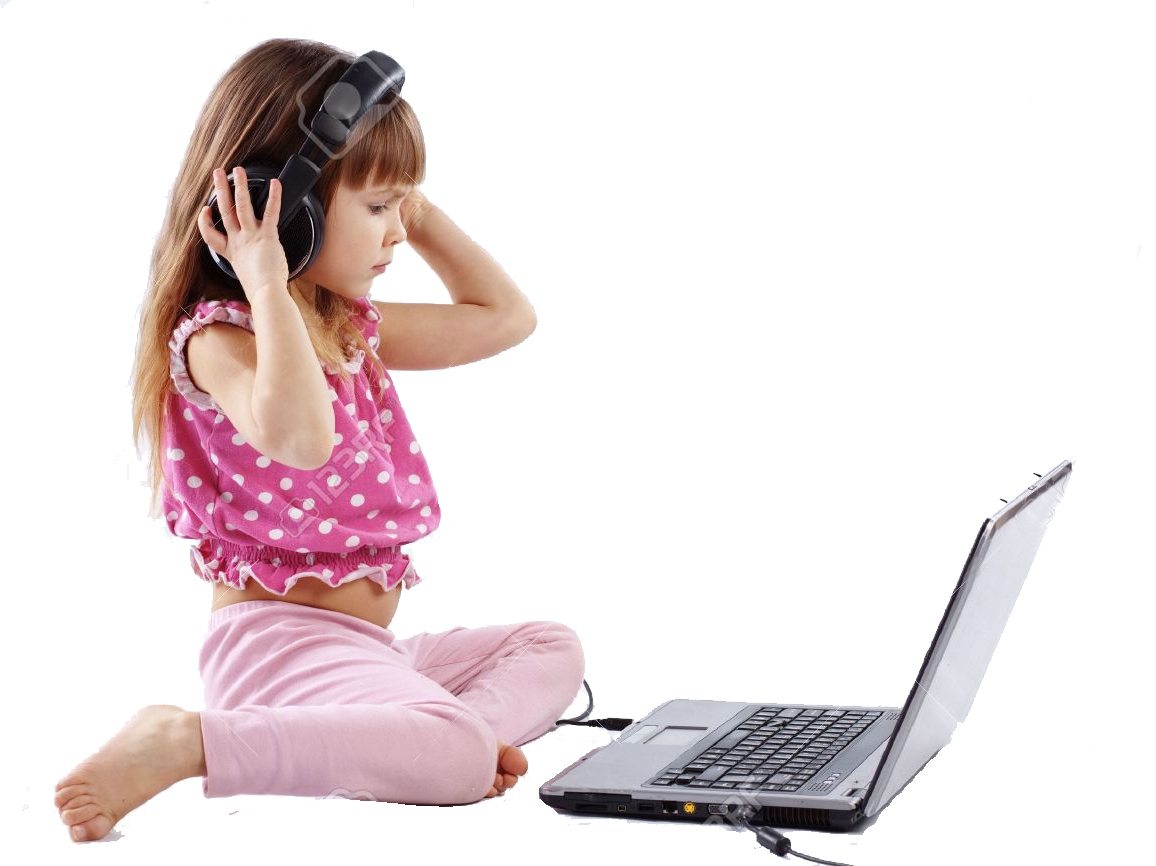 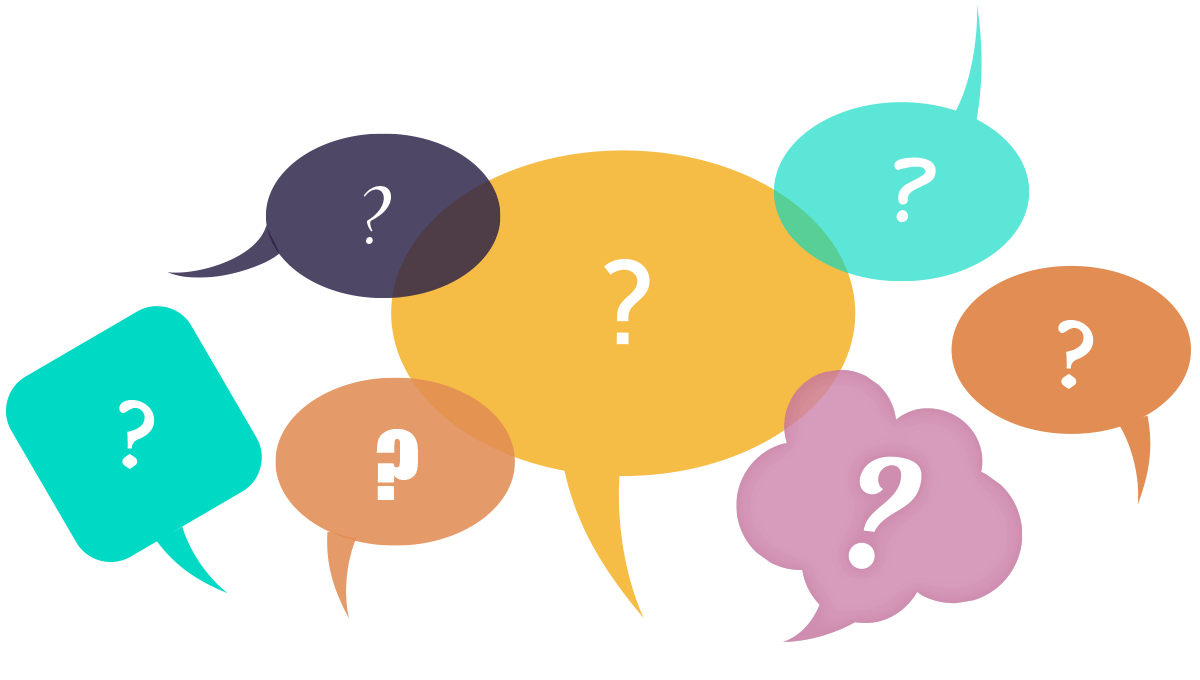 İNTERNET GİTTİ!
Arda Bilişim ödevini araştırması için internete girmesi gerekiyor ama hiçbir sayfa açılmıyor, sizce sorun ne olabilir?
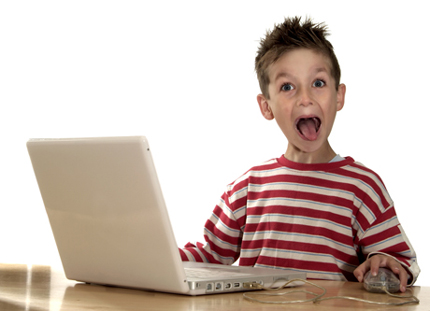 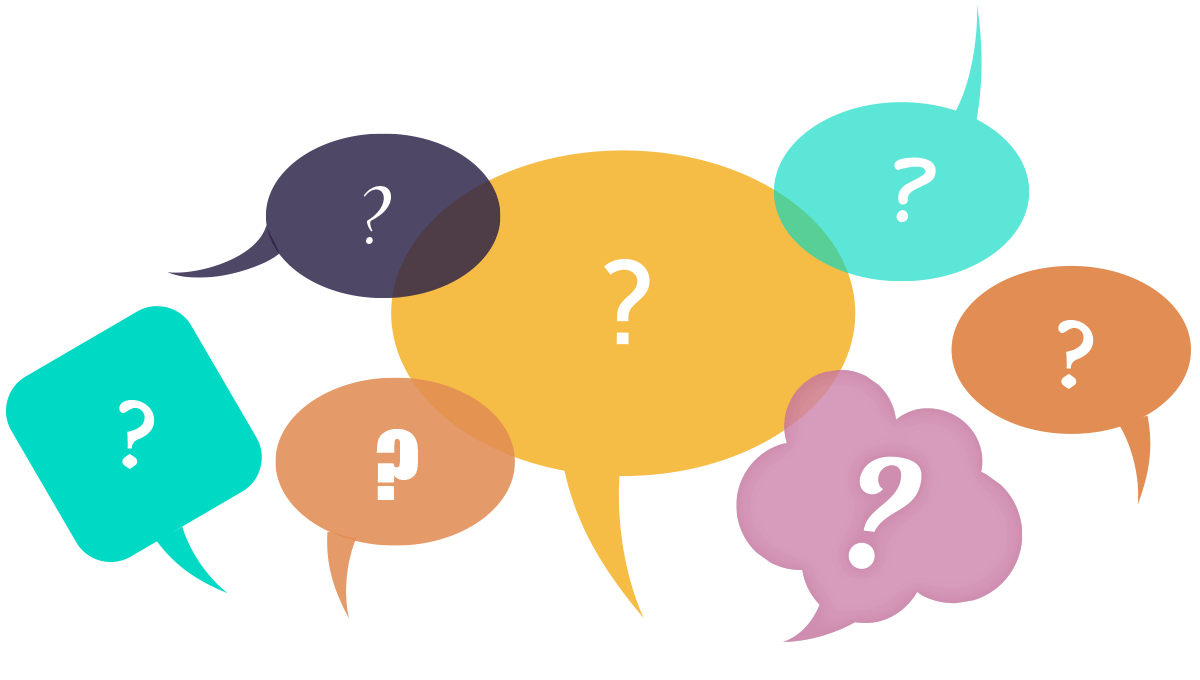 YAZICIM ÇALIŞMIYOR
Seda hanım tatil fotoğrafını yazıcıdan çıkarmak istiyor ama yazıcı bir türlü kağıda basmıyor, sizce sorun ne olabilir?
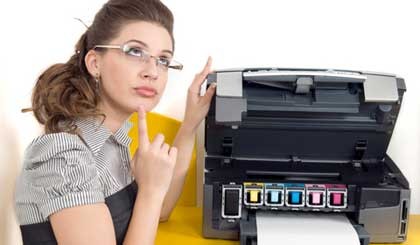 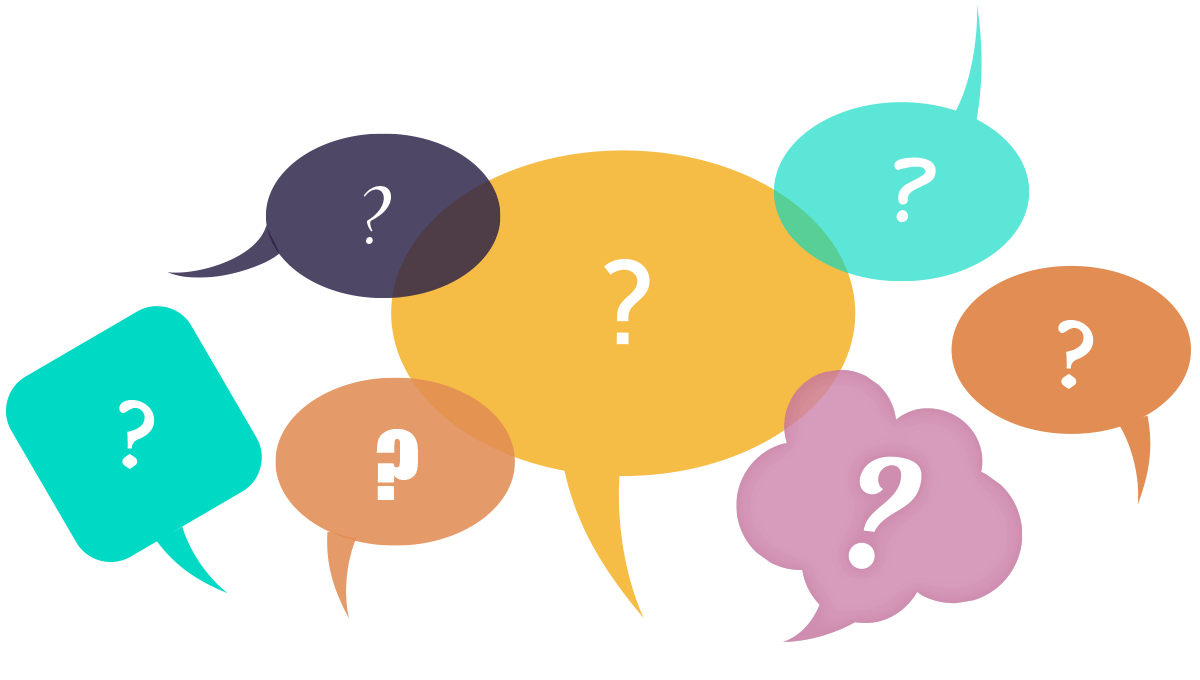 TEŞEKKÜRLER